BBS経過報告書
秦野市浄水管理センター

平成2９年９月
大成企業(株)
環境事業部
バチルス属細菌の優占化による汚水処理（ＢＢＳ）経過
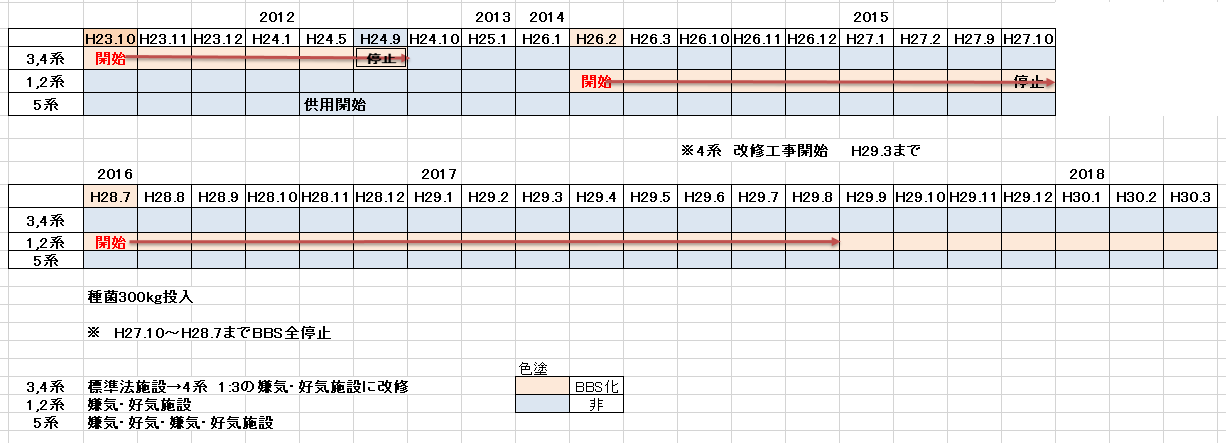 H19.8             し尿汚泥処理開始
H23年度末  整備率73.0%から86.2%へ拡大
H23.10　       BBS開始
H24.9　         停止
H24.5　          5系(嫌気・好気・嫌気・好気施設)供用開始

H26.2            1.2系BBS開始
H26.10        Ⅰ-4系改修工事開始
H27.10        Ⅰ-1.2系活性剤投入停止。BBS全停止。
H28.7          Ⅰ-1.2系 BBS開始
H19.8             し尿汚泥処理開始
H23年度末  整備率73.0%から86.2%へ拡大
H23.10　       BBS開始
H24.9　         停止
H24.5　          5系(嫌気・好気・嫌気・好気施設)供用開始

H26.2            1.2系BBS開始
H26.10        Ⅰ-4系改修工事開始
H27.10        Ⅰ-1.2系活性剤投入停止。BBS全停止。
H28.7          Ⅰ-1.2系 BBS開始
H19.8             し尿汚泥処理開始
H23年度末  整備率73.0%から86.2%へ拡大
H23.10　       BBS開始
H24.9　         停止
H24.5　          5系(嫌気・好気・嫌気・好気施設)供用開始

H26.2            1.2系BBS開始
H26.10        Ⅰ-4系改修工事開始
H27.10        Ⅰ-1.2系活性剤投入停止。BBS全停止。
H28.7          Ⅰ-1.2系 BBS開始
H19.8             し尿汚泥処理開始
H23年度末  整備率73.0%から86.2%へ拡大
H23.10　       BBS開始
H24.9　         停止
H24.5　          5系(嫌気・好気・嫌気・好気施設)供用開始

H26.2            1.2系BBS開始
H26.10        Ⅰ-4系改修工事開始
H27.10        Ⅰ-1.2系活性剤投入停止。BBS全停止。
H28.7          Ⅰ-1.2系 BBS開始